Department of Informatics, University of Rijeka
Radmile Matejčić 2, 51000 Rijeka, Croatia
http://www.inf.uniri.hr
Using Recommender System and Web 2.0 tools for Blended Learning
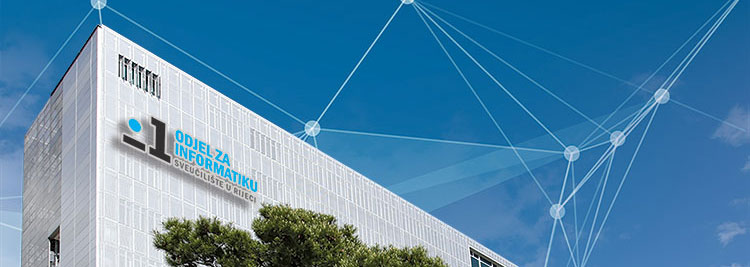 Nataša Hoić-Božić, Martina Holenko Dlab
Division of multimedia systems and e-learning
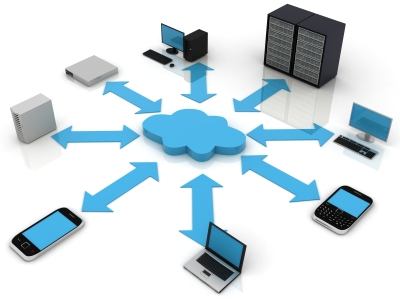 Introduction
Work in the context of the research project "E-learning Recommender System" 
developing didactical models for realization of e-learning supported by Web 2.0 tools and ELARS 
UNIRI-developed contemporary blended learning model 
Research published in the paper: 
Hoić-Božić, Nataša; Holenko Dlab, Martina; Mornar, Vedran. Recommender System and Web 2.0 Tools to Enhance Blended Learning Model. IEEE Transactions on Education (Early Access Article)
25/8/2015
2
15th Workshop on Software Engineering
Background: new e-learning trends
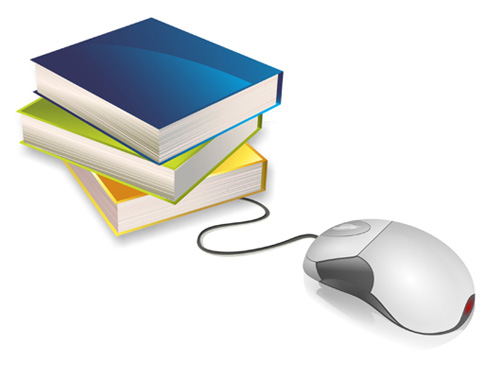 Traditional e-learning
Content-centric course design approach and standard LMS are no longer meeting the student preferences and needs
Typical actions: 
learning from online materials, 
taking online quizzes, 
handing in homework solutions and projects,
communicating with the instructor
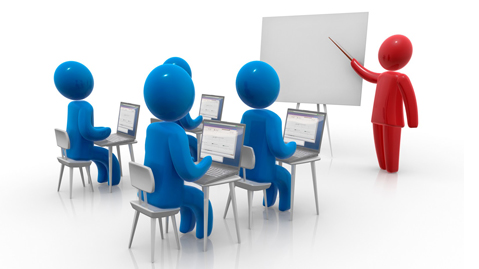 4
25/8/2015
15th Workshop on Software Engineering
E-learning 2.0 – the influence of Web 2.0
Pedagogical aspect 
Collaborative learning based on constructivist approach - students in the centre of the learning process
E-learning activities (e-tivities) - interaction of student with other students and with the teacher with the help of the learning environment 
Technological aspect
Decentralized learning environments
LMS + Web 2.0 tools
PLE (Personal Learning Environment)
25/8/2015
5
15th Workshop on Software Engineering
UNIRI-developed contemporary BL model
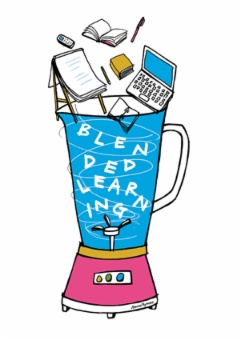 BL model consists of: 
a sequence of (collaborative) e-tivities 
Web 2.0 tools for their realization
ELARS recommender system
Combining  LMS with Web 2.0 tools and ELARS system for personalization of e‑learning process 
Evaluating whether the model increases a student’s effectiveness in e‑tivities
25/8/2015
6
15th Workshop on Software Engineering
ELARS Recommender System
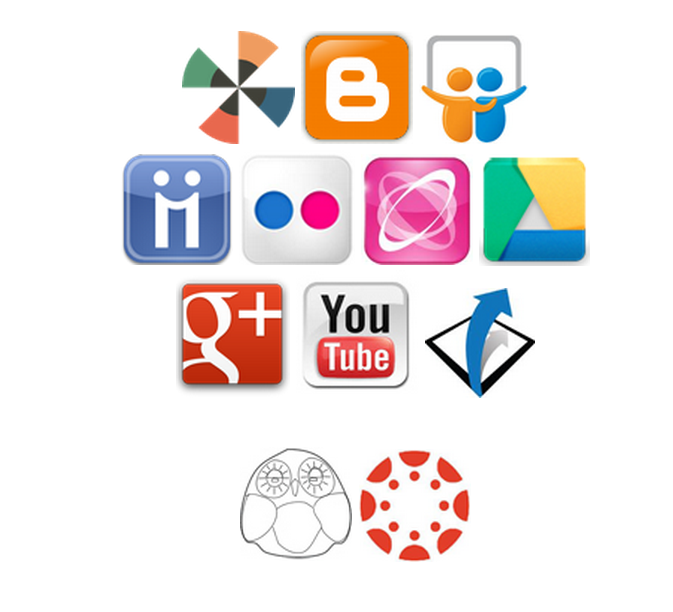 ELARS - E-Learning Activities Recommender System
Personalization of collaborative e-tivities performed using Web 2.0 tools
Recommendations for students and groups before and during e-tivities:
optional e-learning activities
collaborators (student peers)
Web 2.0 tools
advice
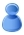 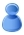 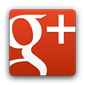 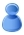 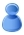 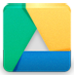 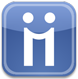 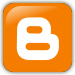 25/8/2015
8
15th Workshop on Software Engineering
ELARS structure
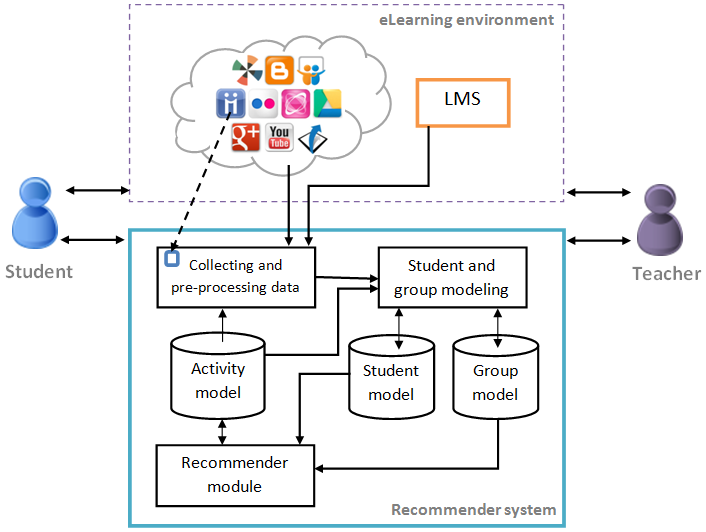 25/8/2015
9
15th Workshop on Software Engineering
ELARS web application and demo
http://elars.uniri.hr/Elars/
http://elars.uniri.hr/Elarsdemo
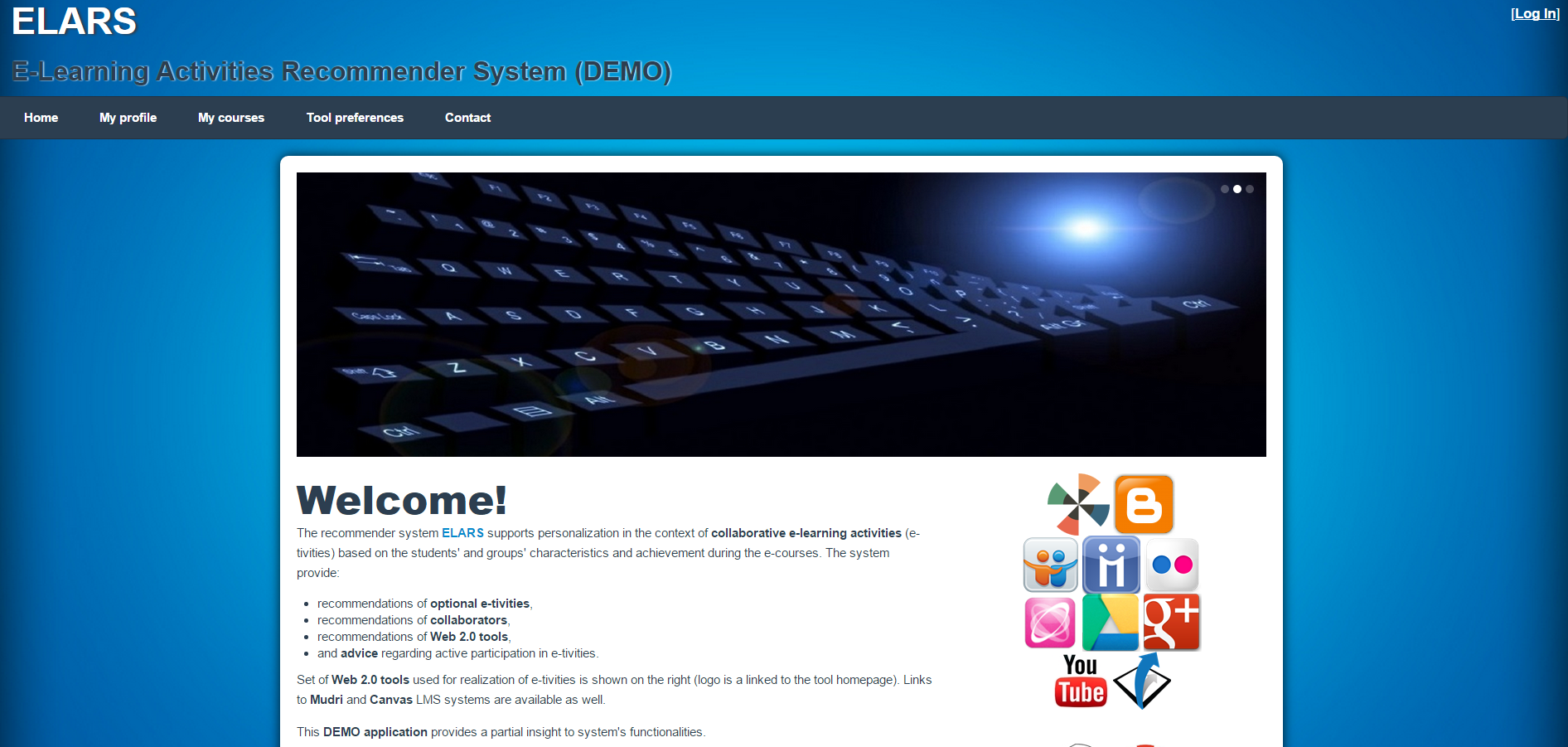 25/8/2015
10
15th Workshop on Software Engineering
Example: Web 2.0 tools recommendations
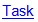 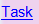 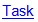 25/8/2015
11
15th Workshop on Software Engineering
Research methodology
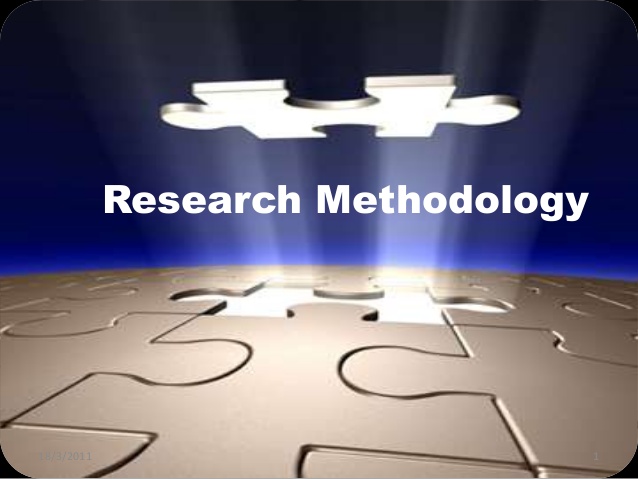 Research
Main aim of the research: to evaluate the effectiveness of the proposed blended learning model within an e-course „Hypermedia Supported Education”
E-tivities designed to allow students achieving the learning outcomes 
Hypothesis: Students who performed personalized e-tivities supported in the ELARS recommender system achieve better final results in e‑courses.
25/8/2015
13
15th Workshop on Software Engineering
Participants
senior students in the graduate program in the Computer Science major in the Department of Informatics
The control group: students who took the course in 2012/2013 (N=16)
The experimental group: the students who took the course in 2013/2014 (N=21)
25/8/2015
14
15th Workshop on Software Engineering
Course learning modules with activities
The learning design for the e-course includes a sequence of activities grouped in learning modules taught in a sequential blended way
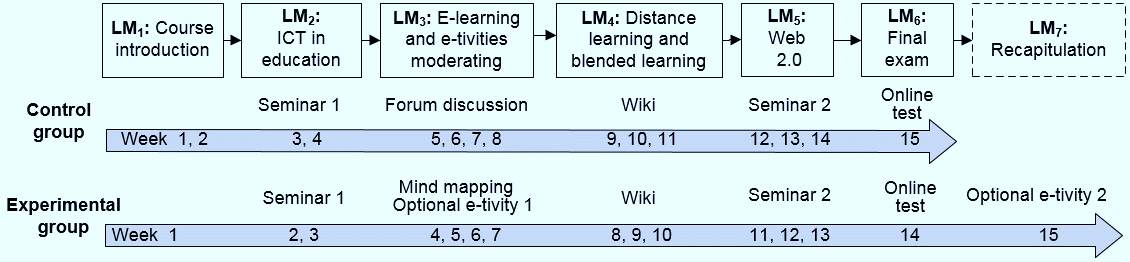 25/8/2015
15
15th Workshop on Software Engineering
Activities workflow in the learning module LM3
25/8/2015
16
15th Workshop on Software Engineering
Course activities and grading points
25/8/2015
17
15th Workshop on Software Engineering
Descriptive Statistical Analysis
25/8/2015
18
15th Workshop on Software Engineering
Comparison of e-tivities results
*Mann-Whitney U test   **Welch test   ***Student’s t-test
25/8/2015
19
15th Workshop on Software Engineering
Anonymous questionnaire results
25/8/2015
20
15th Workshop on Software Engineering
Conclusion and future plans
The evaluation results confirm the effectiveness of proposed model in a real setting and student satisfaction with it
Future plans
recommendations algorithms improvements
improvements of ELARS authoring component for teachers
creating and evaluating didactical models for the use of Web 2.0 based e-tivities in different types of blended and online higher education e-courses
25/8/2015
21
15th Workshop on Software Engineering
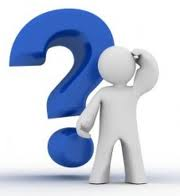 www.inf.uniri.hr
Thank you for your attention!
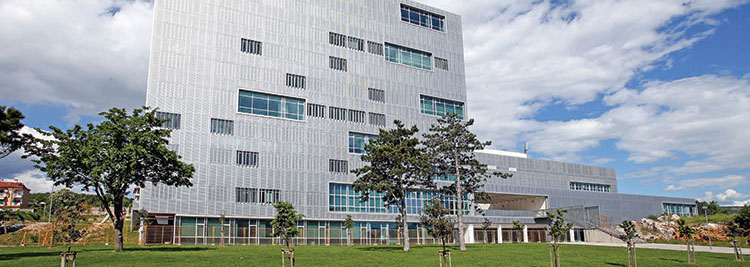 natasah@inf.uniri.hr
mholenko@inf.uniri.hr